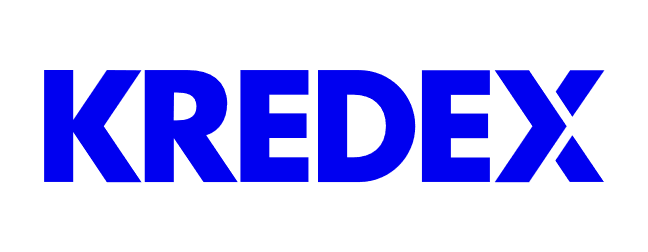 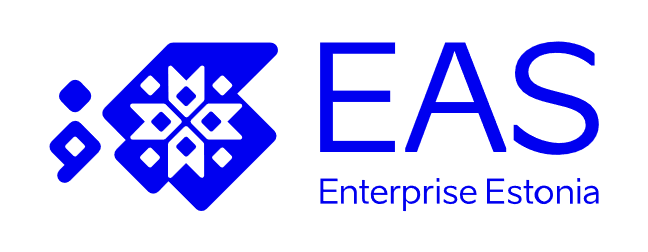 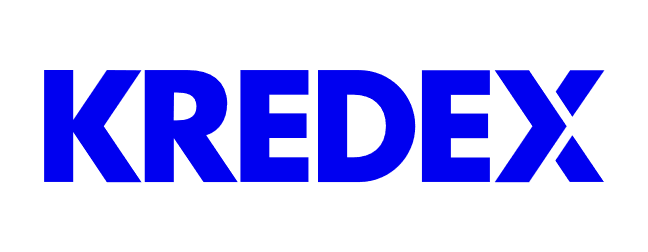 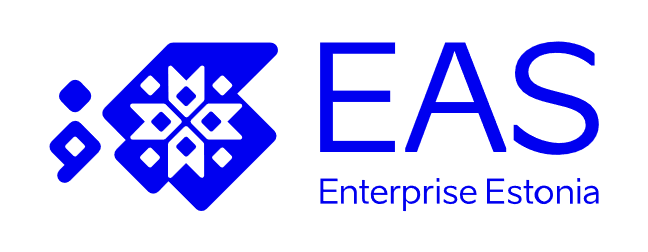 Green Key ökomärgise tutvustus
Ingrid Varov ja Kertu Uiboleht
Stockholmi Keskkonnainstituudi Tallinna Keskus (SEI Tallinn)
03.10.2022
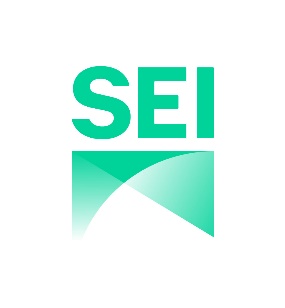 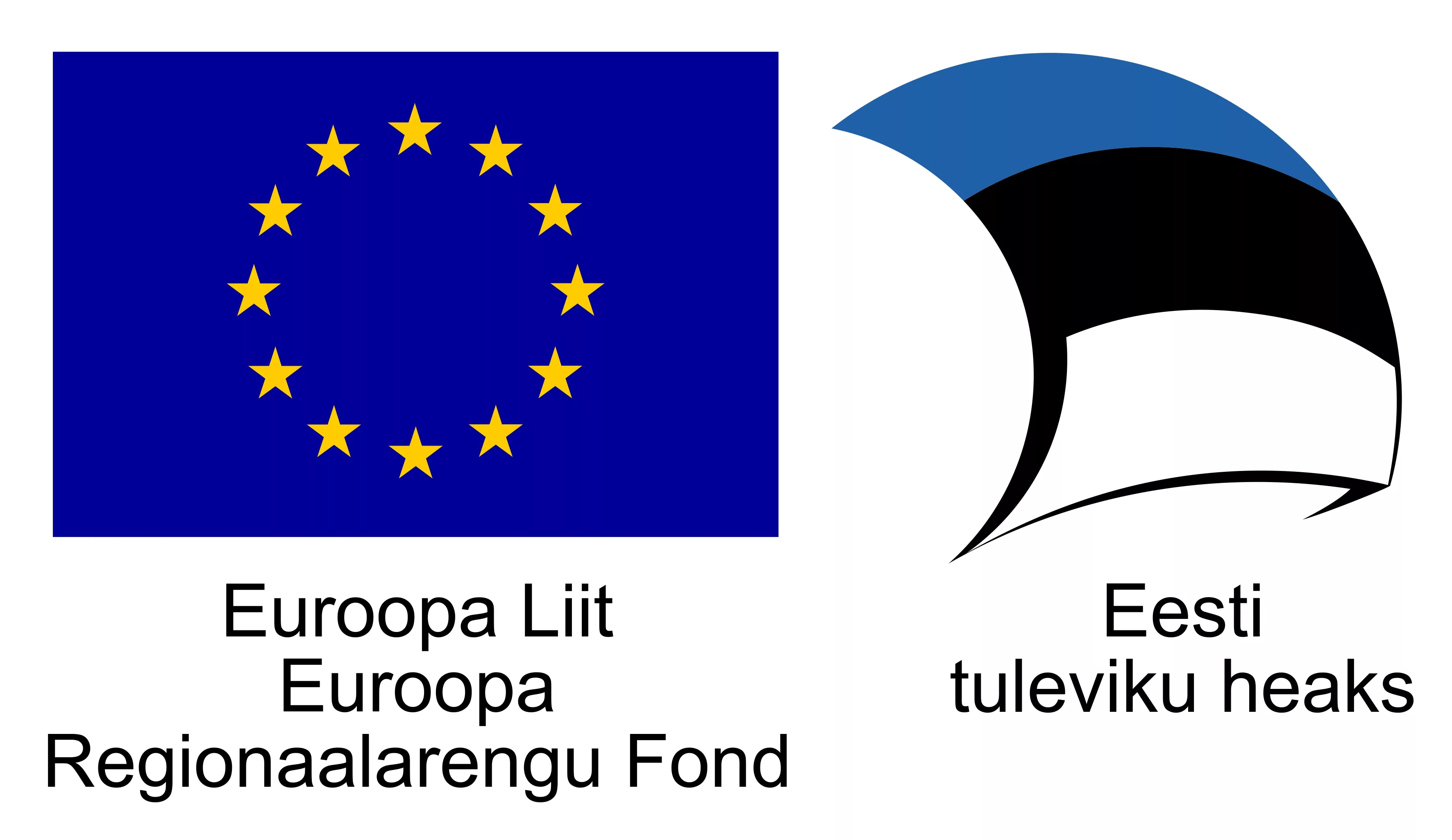 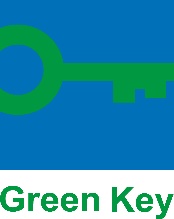 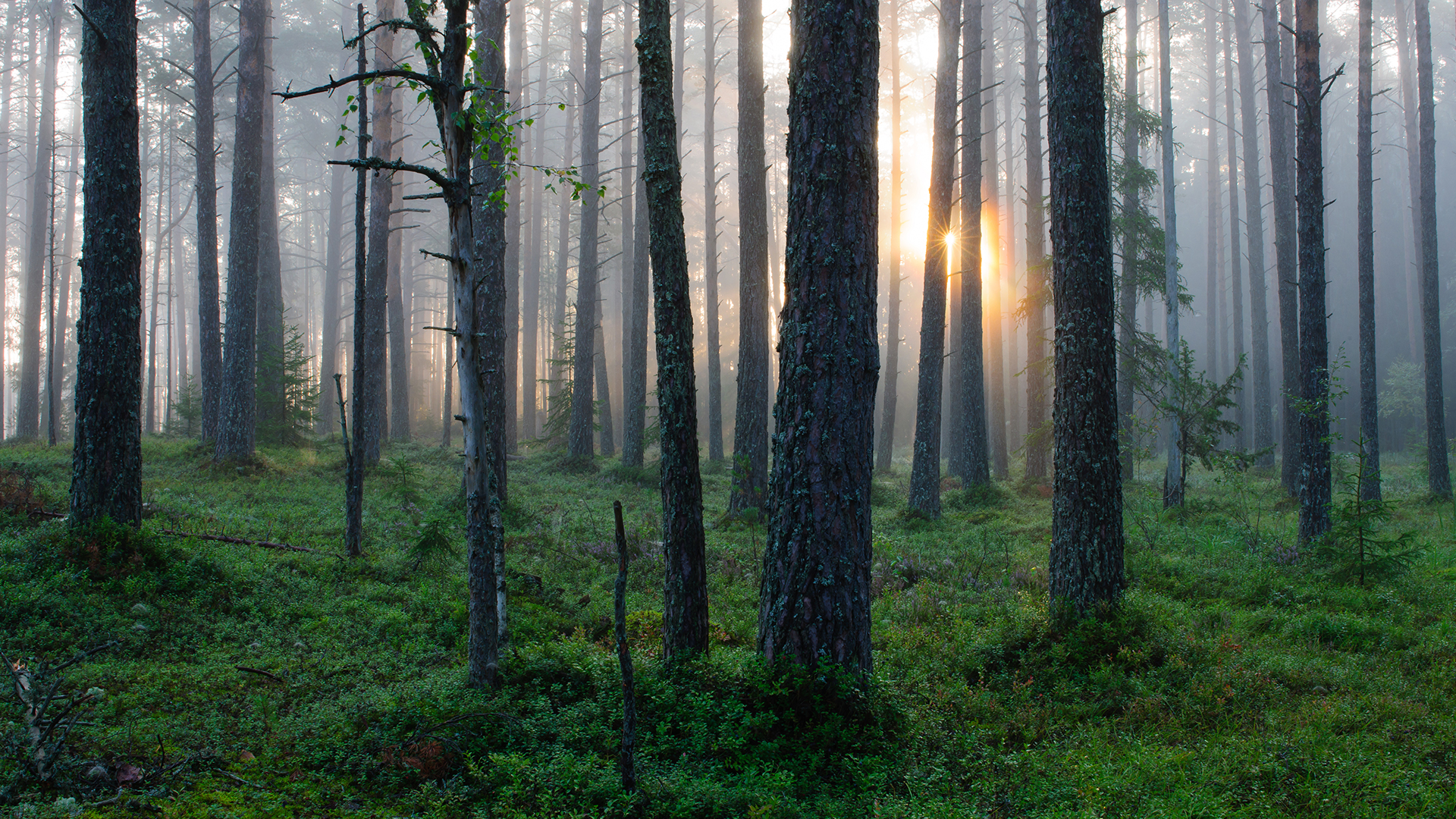 Tänased teemad
+ Mis on Green Key?
+ Green Key Eestis
+ Green Key märgise taotlemine
+ Green Key uus taotlusvoor
+ Green Key kommunikatsioon
Green Key
Rahvusvaheline ökomärgis

Asutati 1994. aastal Taanis

Eetvedajaks on FEE ehk Foundation for Environmental Education

Katusorganisatsioon, kus igas riigis on üks liikmesorganisatsioon

Eestis alates 2001. aastast
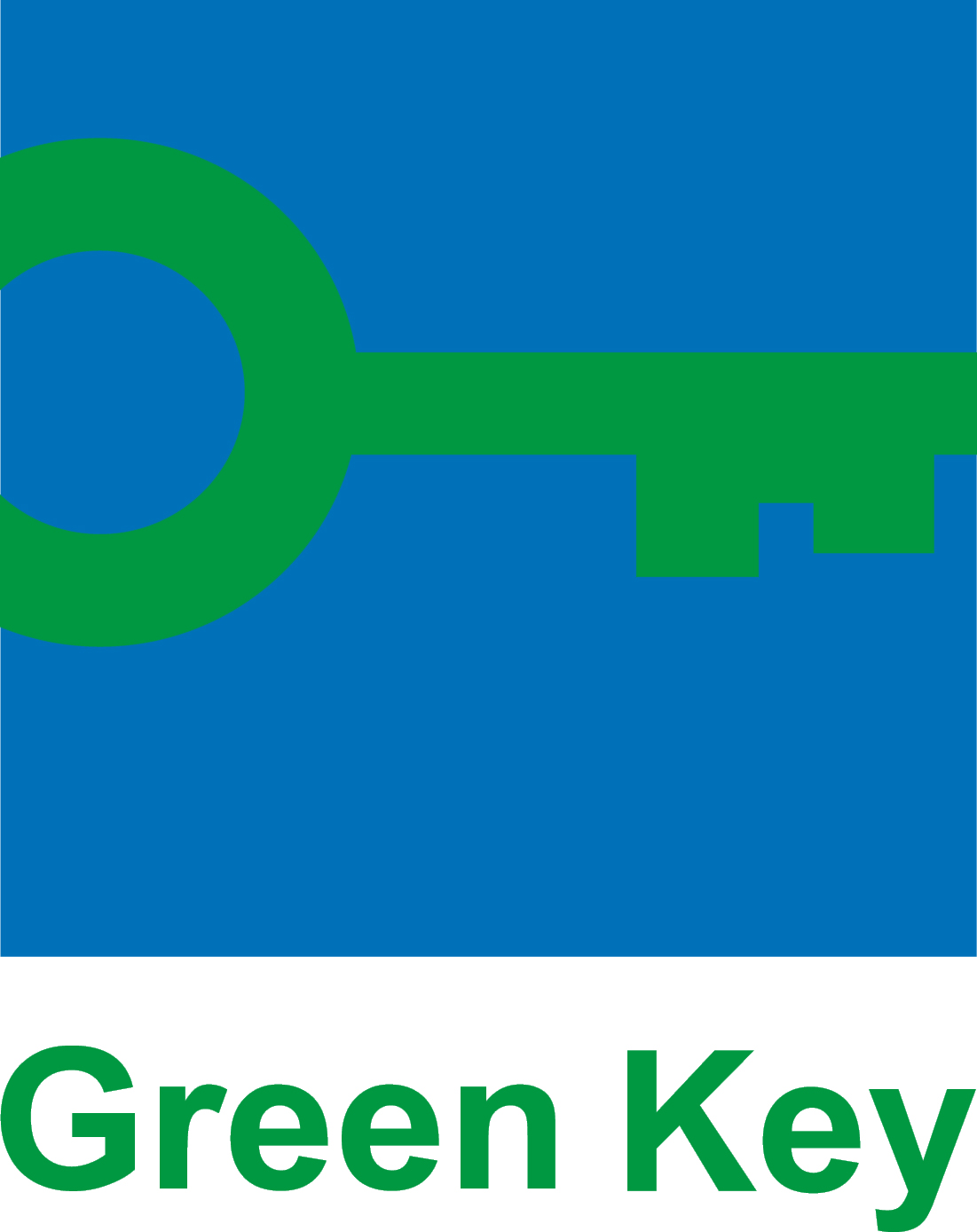 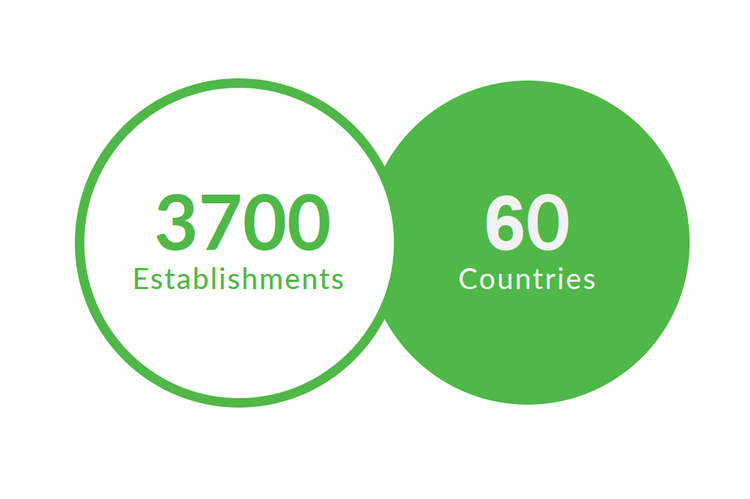 Green Key filosoofia
Keskkonna-juhtimine
Keskkonna-haridus
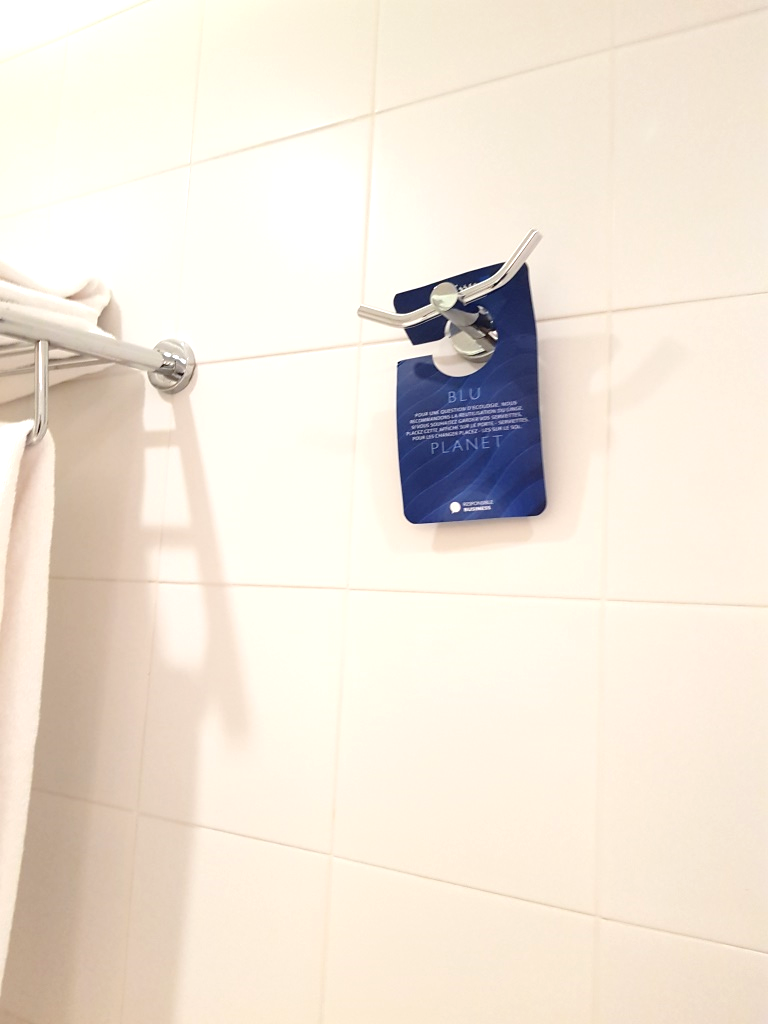 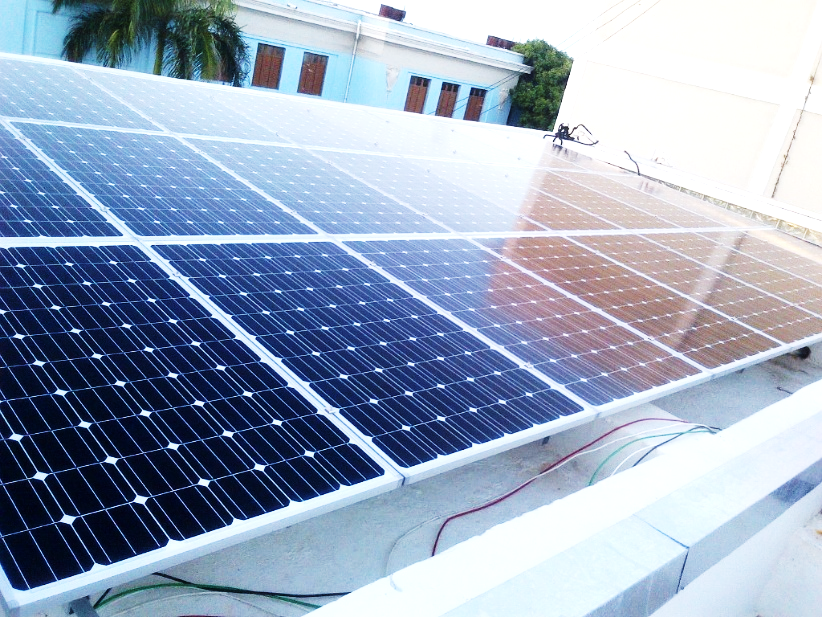 Green Key pakub turismiettevõtetele tegevusmudelit keskkonnahoiu ja kestliku mõtteviisi arendamiseks oma ettevõttes
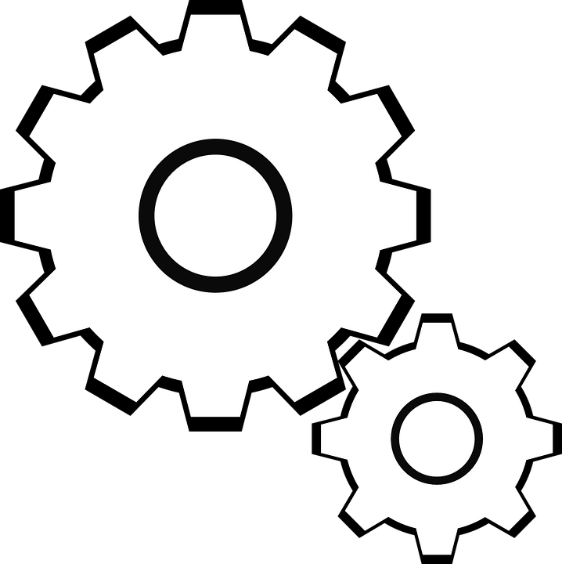 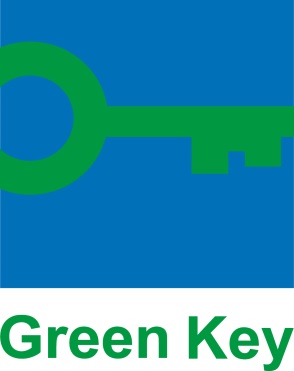 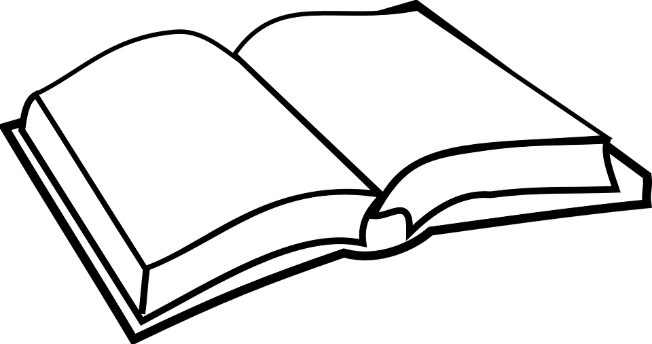 Turismi keskkonnamõju
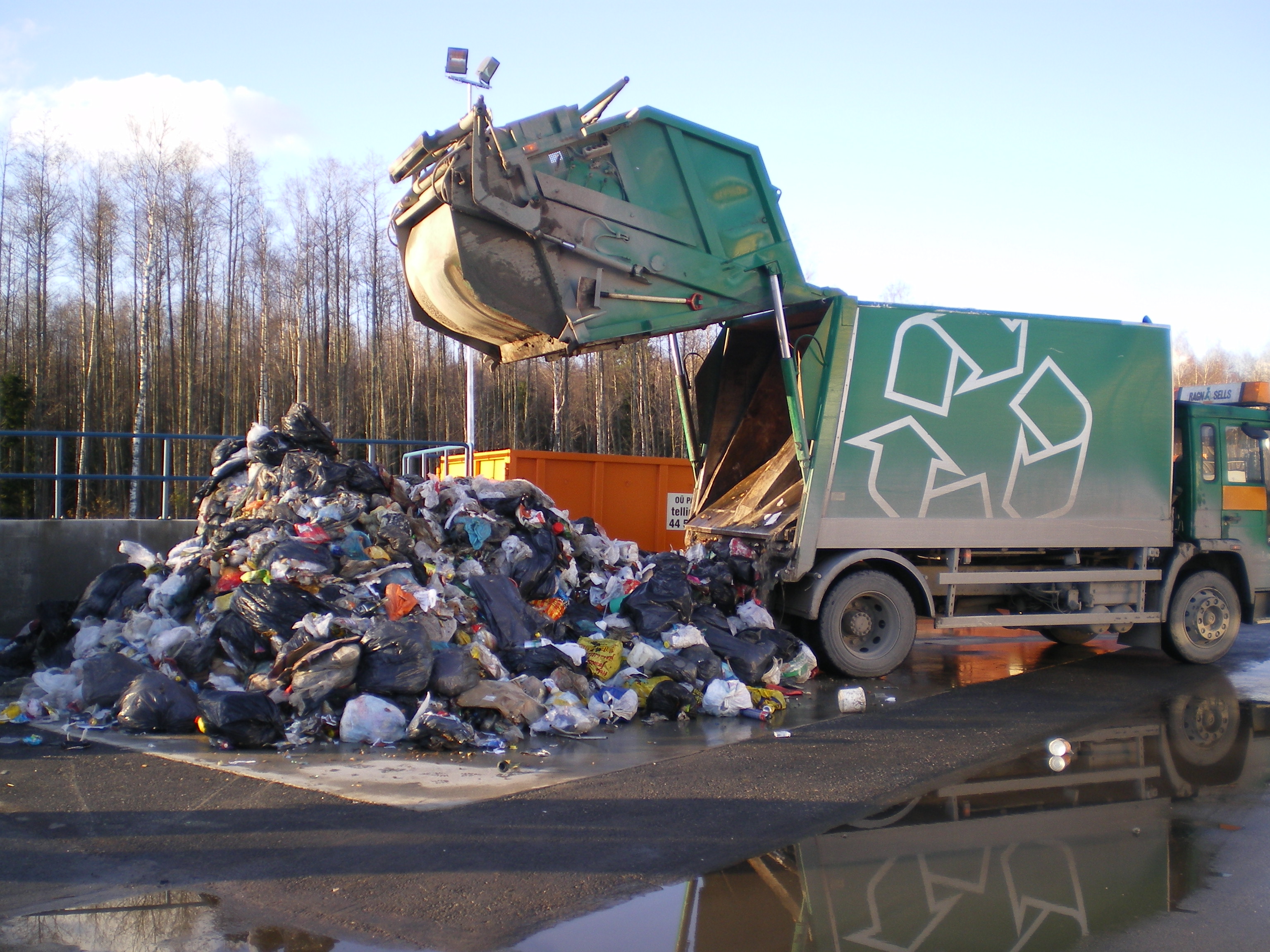 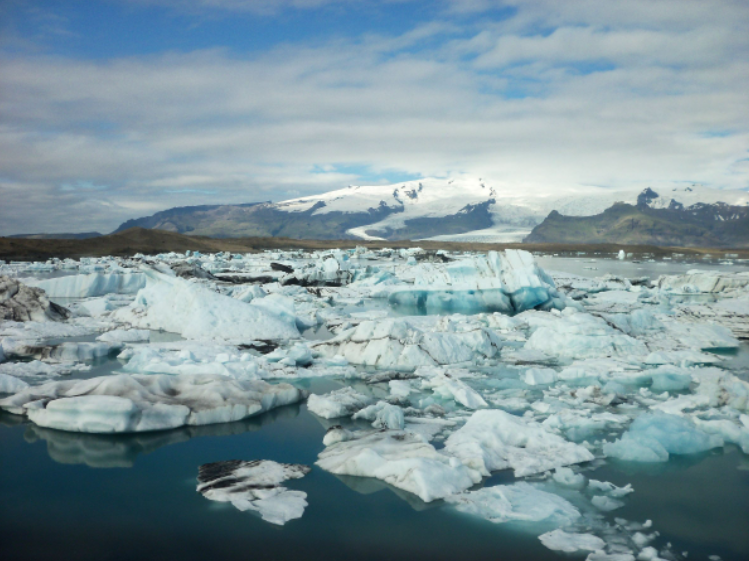 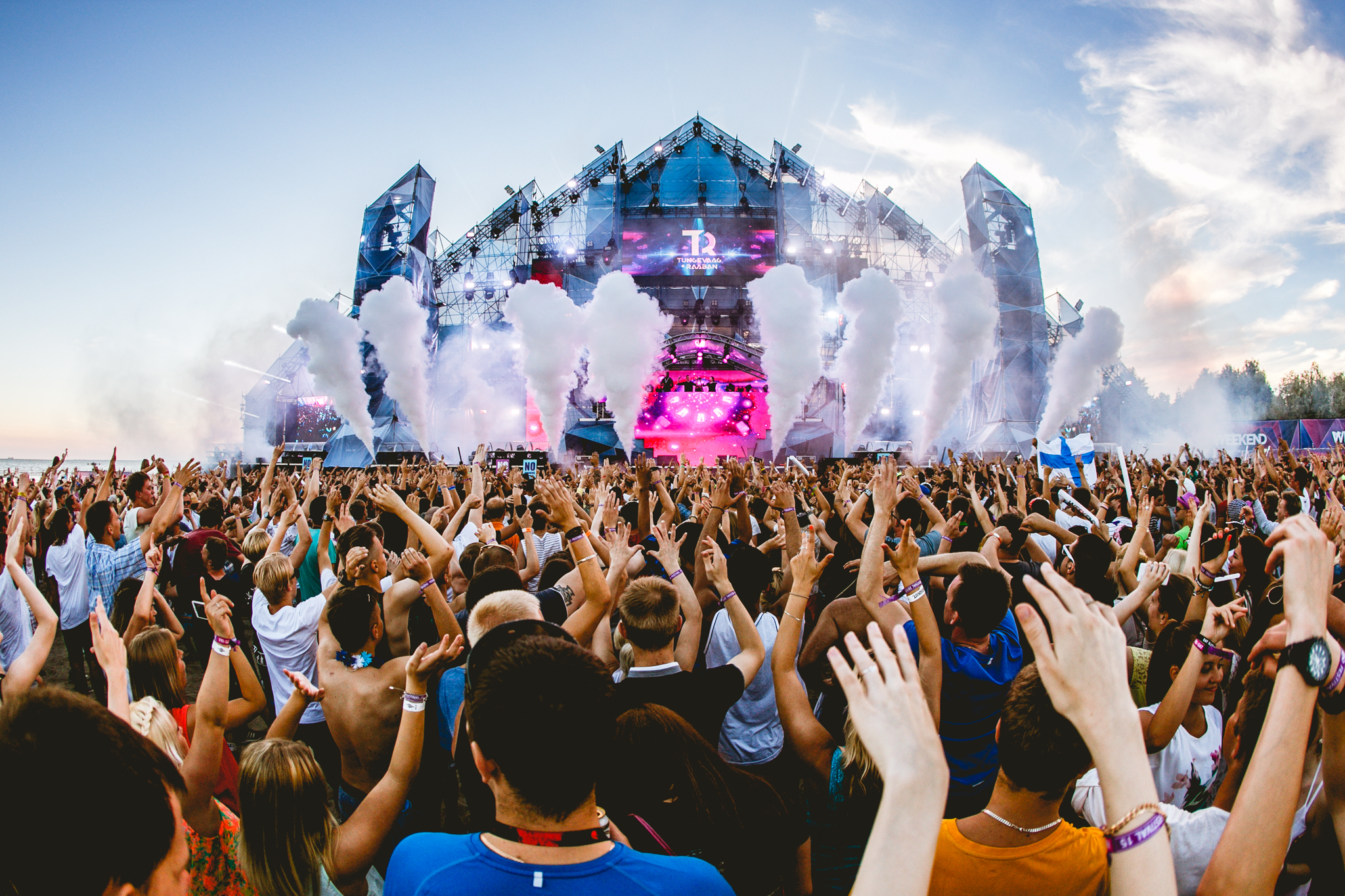 mõju ümbritsevalekeskkonnale
visuaalnereostus
jäätmed
energia
Majutusettevõtete keskkonnamõju​
kemikaalid
+ Suur otsene ja kaudne keskkonnamõju​
+ Energia tarbimine – ca 100 TWh aastas 
+ Vee tarbimine – ca 500 milj m3 aastas
+ Jäätmete teke – ca 100 milj tonni aastas 
+ Mõju ümbritsevale keskkonnale (loodus, elukeskkond)
toiduained
vesi
müra
seadmed
heitvesi
mööbel
materjalid
õhu-heitmed
Green Key Eestis
Green Key programmi Eestis viivad ellu EASi ja KredExi ühendasutus koostöös SEI Tallinnaga. 
Hetkel Eestis 15 Green Key märgisega ettevõtet
Enamus majutusettevõtted
1 puhkeküla
1 restoran
Lisaks on mitmed taotlemise või pikendamise protsessis
Järvamaal Green Key märgisega ettevõtteid veel pole
Green Key - kellele?
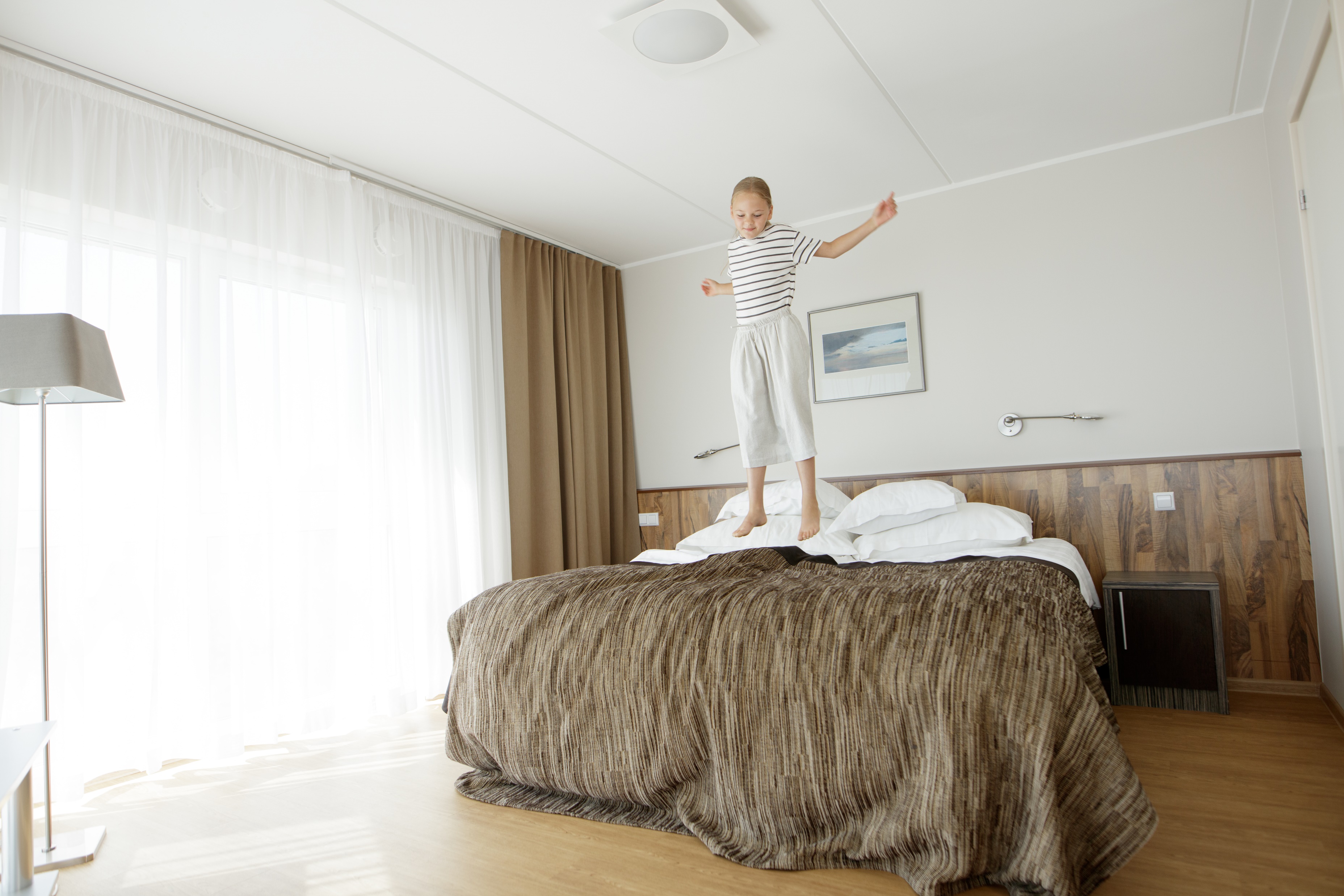 + Majutusettevõtted (eraldi kategooriad hotellidele-hostelitele ning väikestele kuni 15 toaga majutusasutustele)

+ Laagriplatsid ja kämpingud

+ Konverentsikeskustele

+ Atraktsioonid (muuseumid, külastuskeskused, teemapargid)

+ UUS! Toitlustusasutustele (al 01.01.2022)
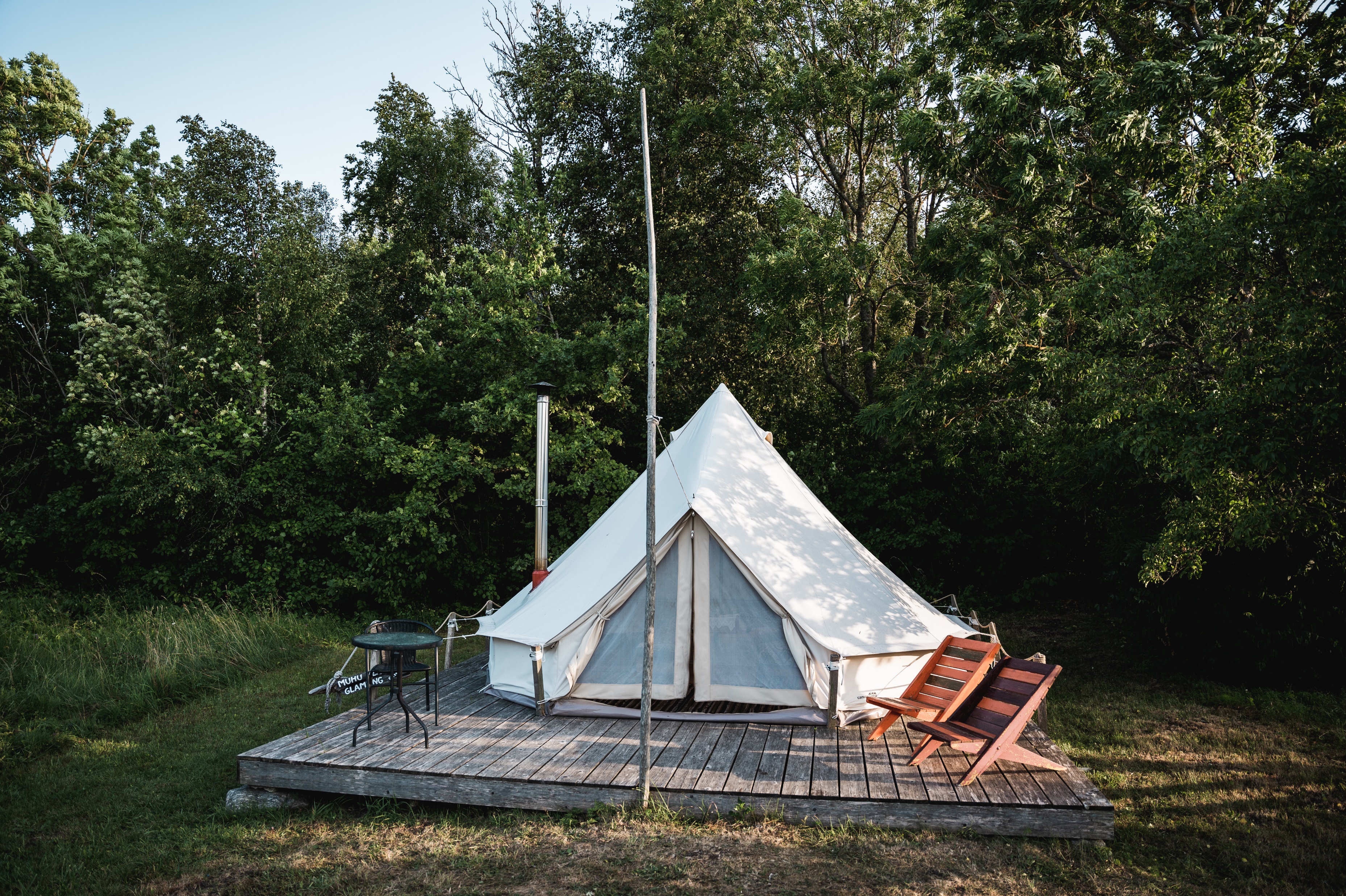 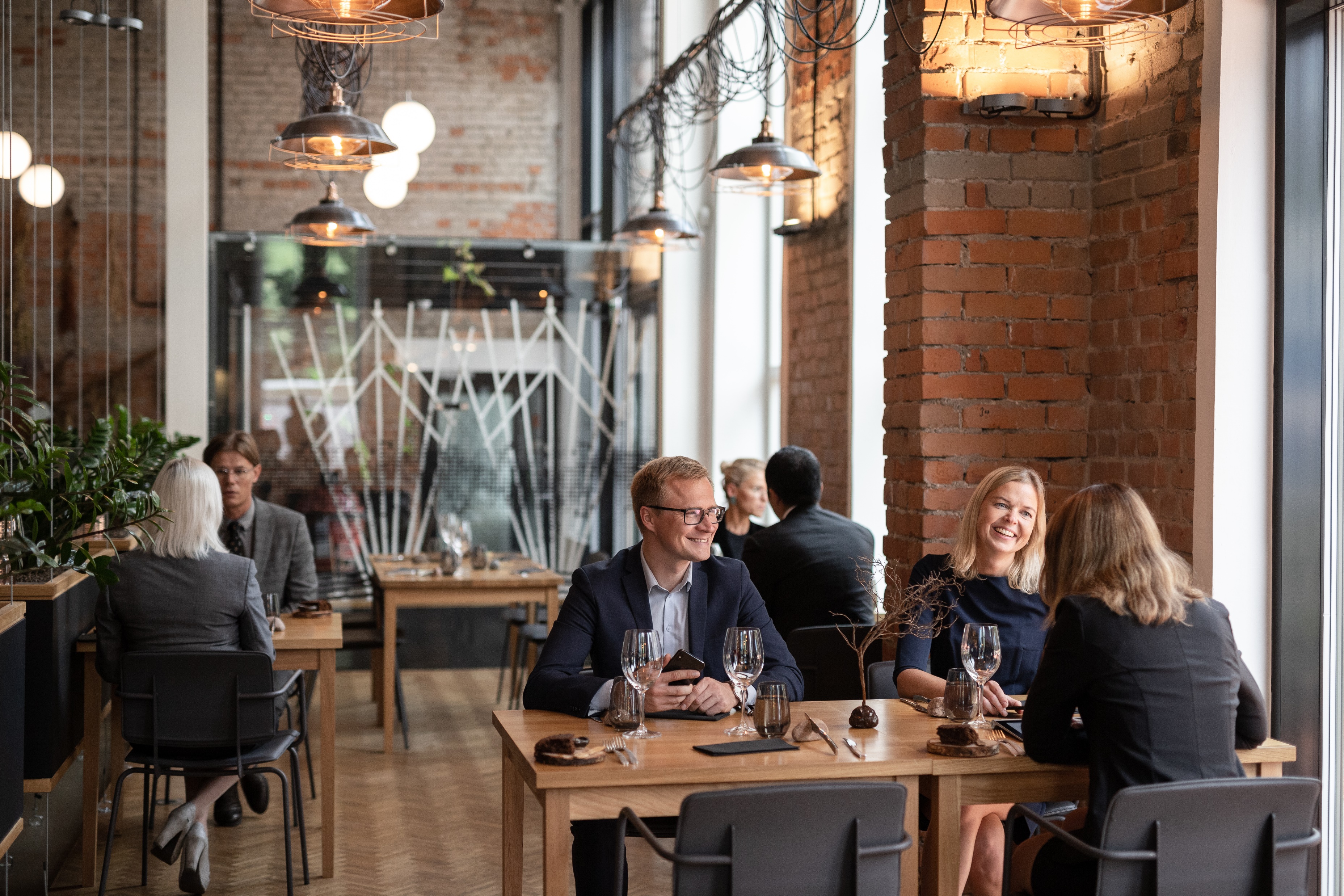 Miks liituda?
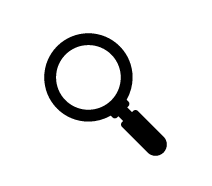 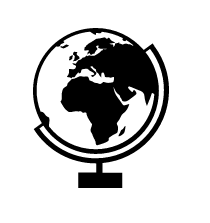 Kvaliteetne ja kõrgete standarditega ökomärgis
Läbipaistev programm regulaarsete kohapealsete auditite ja kolmanda osapoole kinnitusega.

Madala hinnaga ökomärgis
Seda juhib mittetulundusühing.


Dialoogipõhine programm 20+ aastase kogemusega
Isiklik tugi taotlusest, et saada juurdepääs parimate tavade andmebaasile.
Rahvusvaheline laialt levinud ökomärgis koos riiklike ekspertidega
3700 asutust 60 riigis ja 45 riiklikus esinduses.


Mitme sidusrühmaga programm
Selle on välja töötanud külalislahkustööstus ja täna juhib seda sõltumatu heategevusorganisatsioon.

Rahvusvaheline maine
Tunnustatud UNEP, UNWTO ja ülemaailmse säästva turismi nõukogu poolt (Global Sustainable Tourism Council).
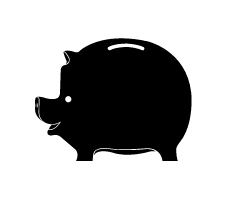 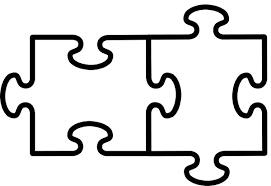 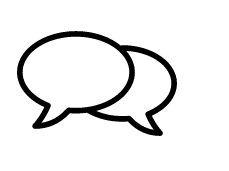 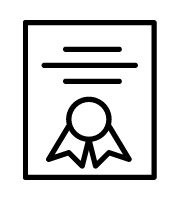 Miks liituda?
+ Kulude kokkuhoid​
+ Turunduseelise loomine​
+ Õigus kasutada Green Key märgist ettevõtte kommunikatsioonis​
+ Tasuta temaatilistel koolitustel osalemine​
+ Green Key diplom​
+ Green Key sümboolikaga lipud, kleebised, märgid, reklaamtahvel, mastilipp
+ Liitumistasu ja aastamaks kuni aastani 2024 puudub!
GK märgisega ettevõtete esiletoomine majutusasutuste andmebaasides​
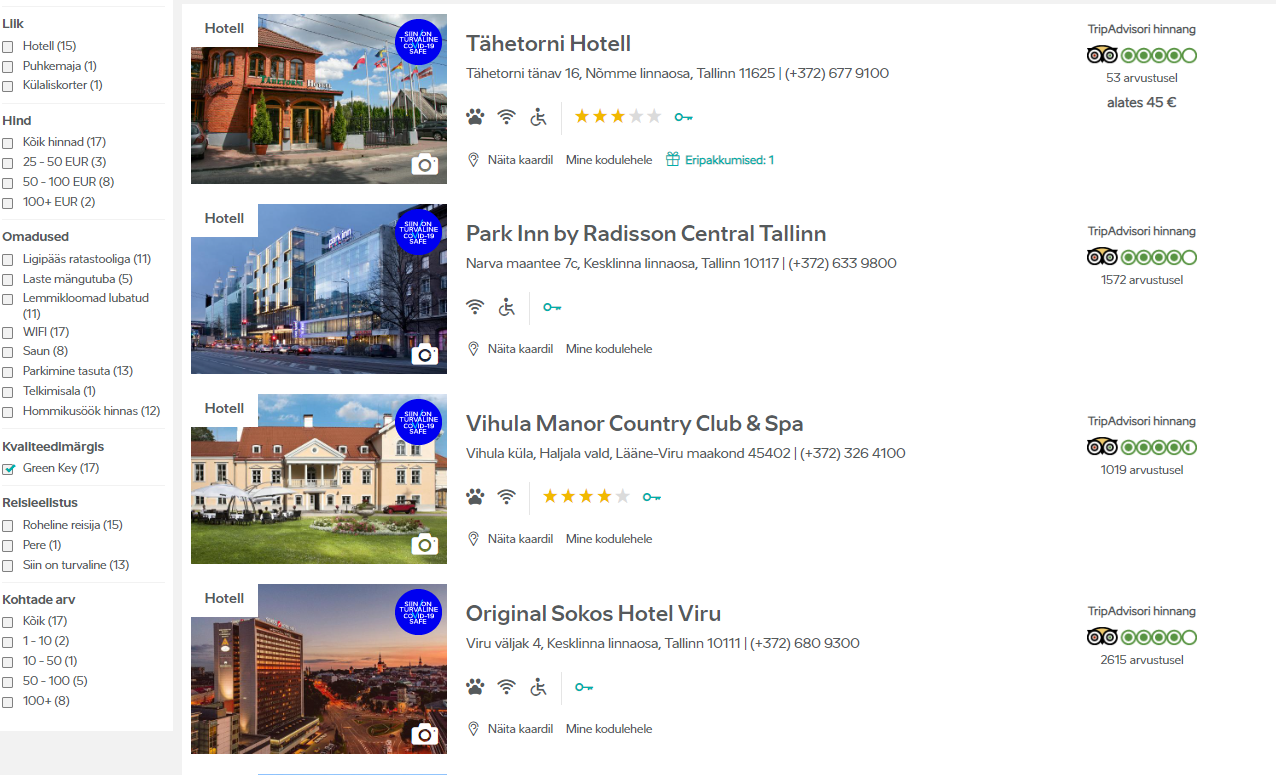 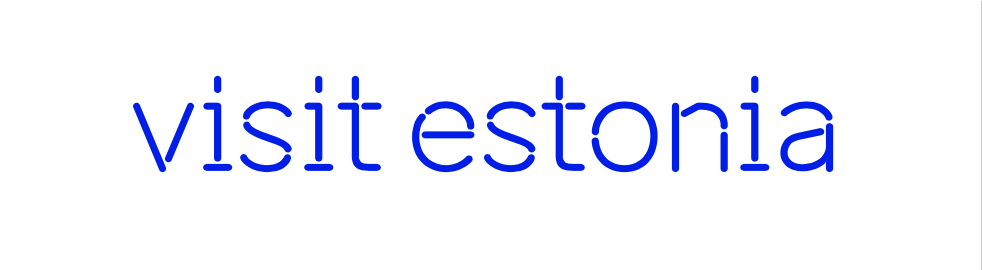 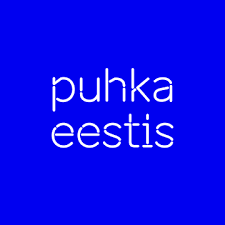 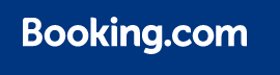 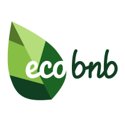 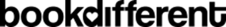 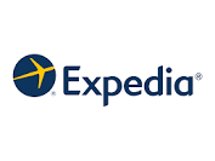 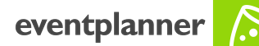 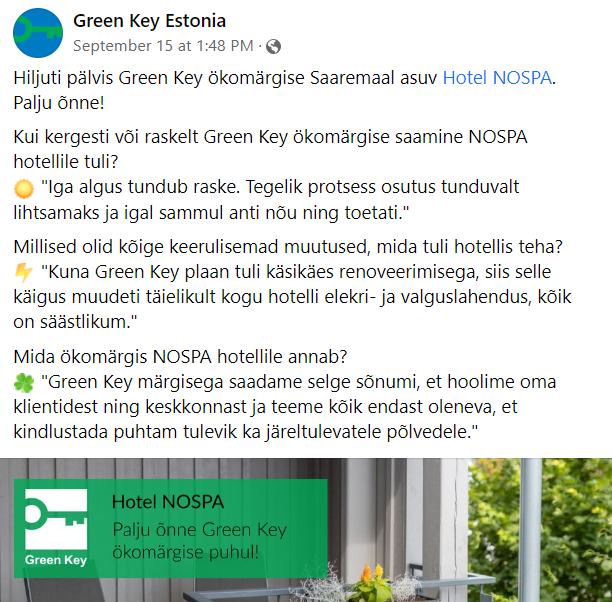 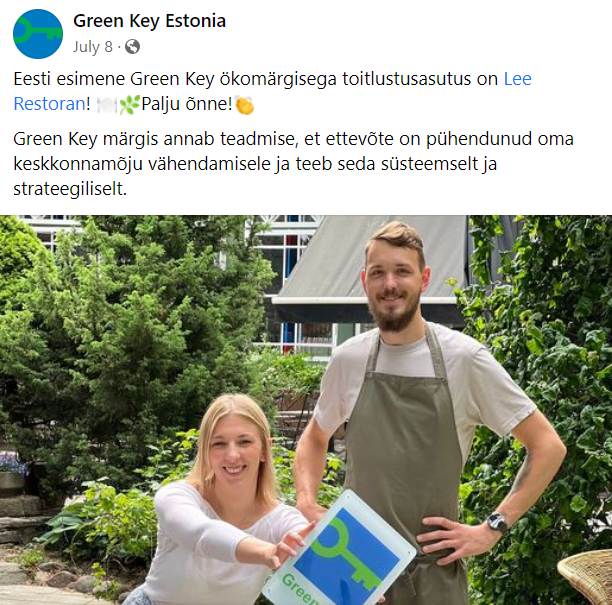 Green Key kriteeriumid (2022 – 2025)
+ Kriteeriumid kuuele kategooriale (hotellid ja hostelid, väikemajutused, kämpingud, konverentsikeskused, turismiatraktsioonid, restoranid)
+ Kohustuslikud ja soovituslikud kriteeriumid
+ Eri kategooriates väikesed erinevused
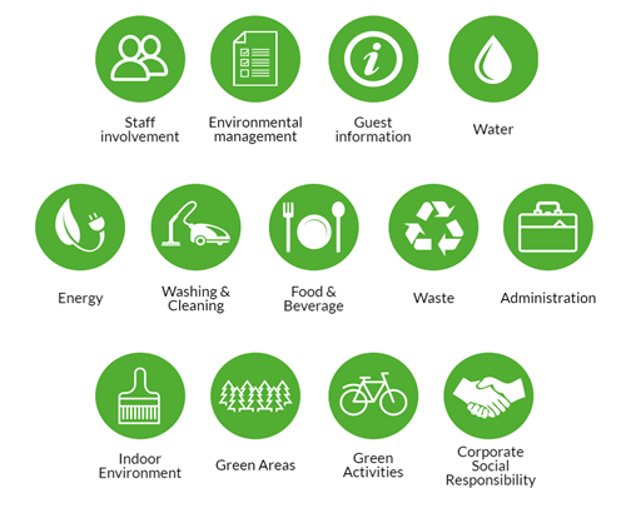 Energia​
Söök ja jook​
Siseruumide keskkond​
Haljasalad​
Rohelised tegevused​
Ostud ja hanked​
Vastutustundlik ettevõtlus
Keskkonnajuhtimine (keskkonnapoliitika, eesmärgid ja tegevuskava)
Personali kaasamine
Külastajate informeerimine
Vesi​
Pesemine ja puhastamine​
+ Jäätmed​
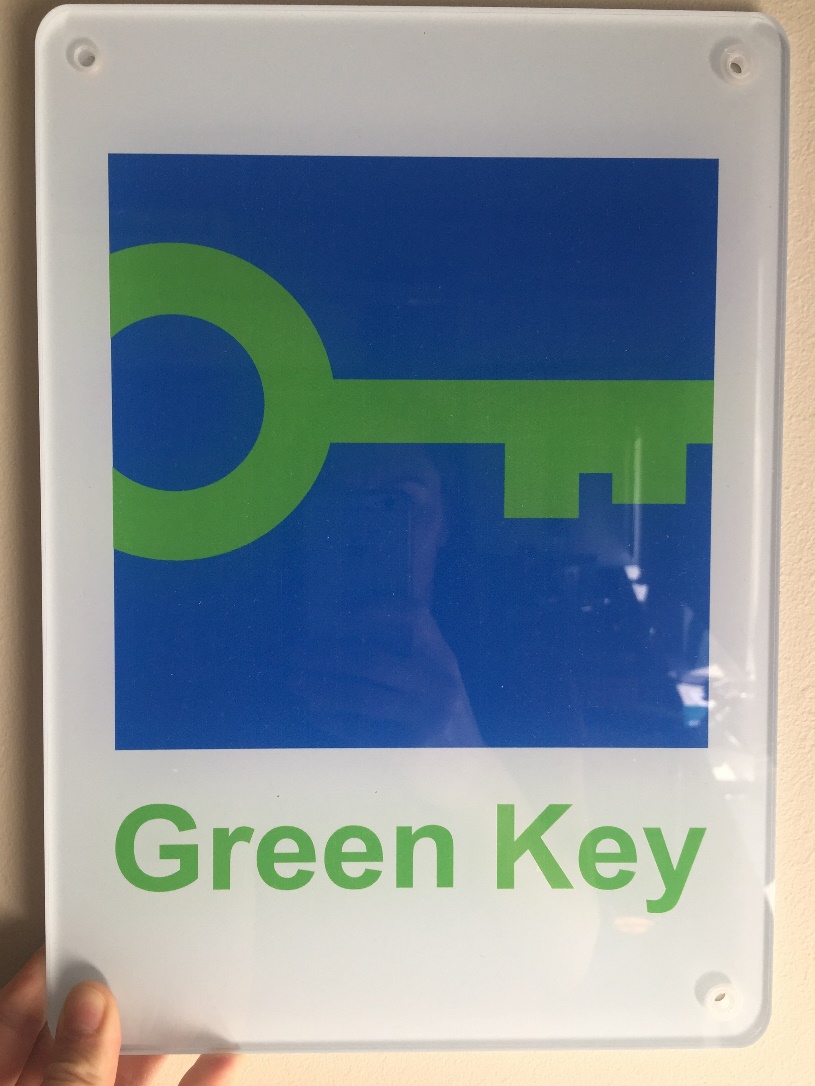 Green Key taotlemiseks tuleb ettevõttel:
+ kujundada oma keskkonnapoliitika
+ seada keskkonnamõjude vähendamise eesmärgid ja koostada nende saavutamise tegevuskava,
+ täita Green Key kriteeriume,
+ saata taotlus läbi e-vormi ja esita vajalikud lisadokumendid (tegevuskava)
Green Key märgise uuendamine
+ Vaadata üle kriteeriumitele vastavus (lisaks vastatata täiendavataele soovituslikele kriteeriumitele), koostada uus tegevuskava,
+ Saata taotlus läbi e-vormi ja esita vajalikud lisadokumendid (tegevuskava, vee ja energia tarbimise andmed)
+ Kohapealsed ülevaatused (on-site) 1, 2, 5, 8 jne aastal
+ Vahepeal dokumendipõhised ehk nn desk-auditid
Green Key II taotlusvoor (oktoober-juuni) – kavandatud tegevused
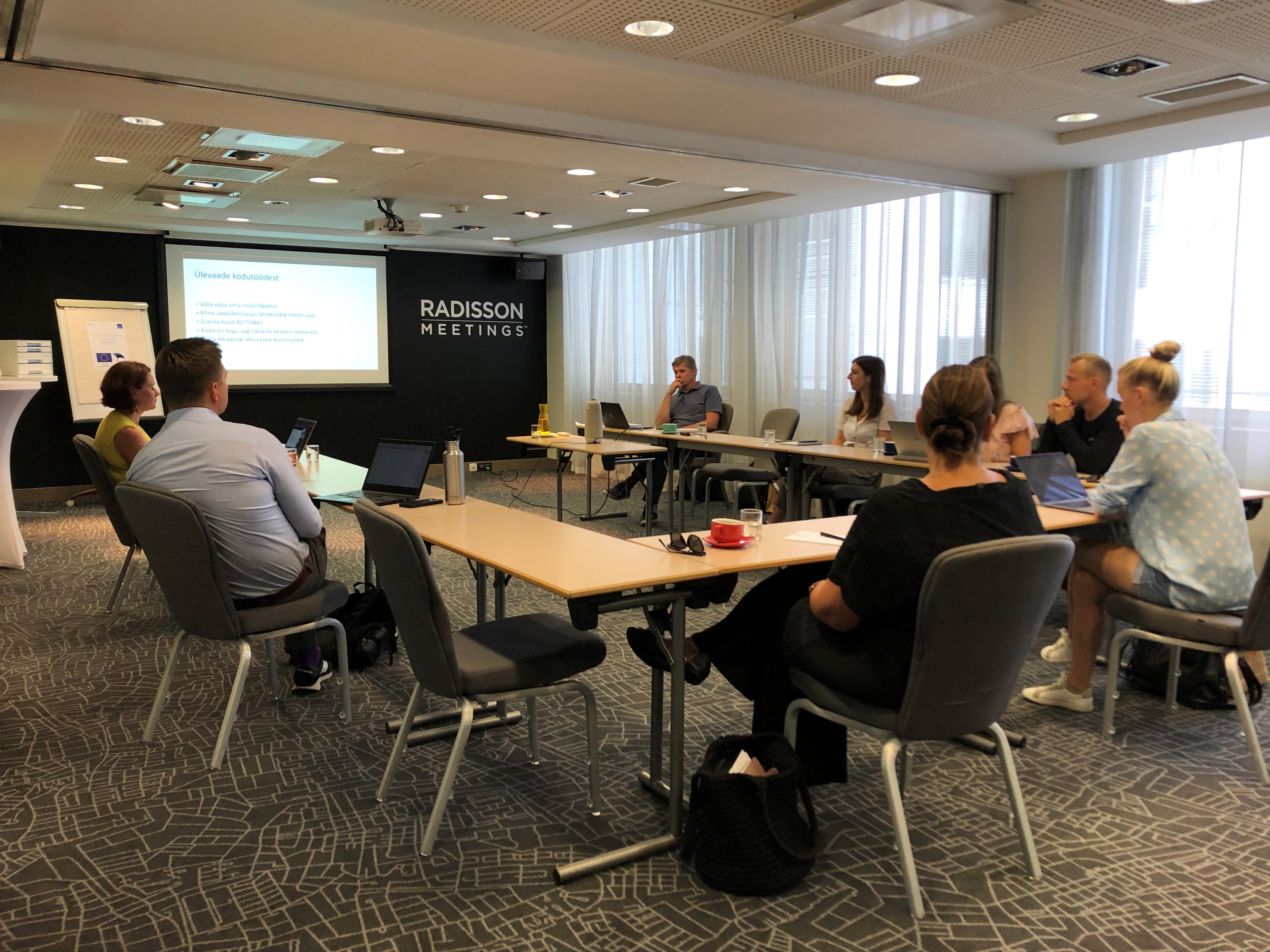 Temaatilised seminarid:
Keskkonnajuhtimine, personali kaasamine, külastajate teavitamine jms 
Vesi, pesemine ja puhastamine 
Jäätmed 
Energia 
Söök ja jook, siseruumide keskkond, haljasalad, rohelised tegevused 
Nõustamine
Taotlusi saab hakata esitama kohe peale seminarisarja lõppemist
Auditeerimine toimub 2 kuu jooksul peale seminaride sarja lõppu
Green Key sotsiaalmeedia
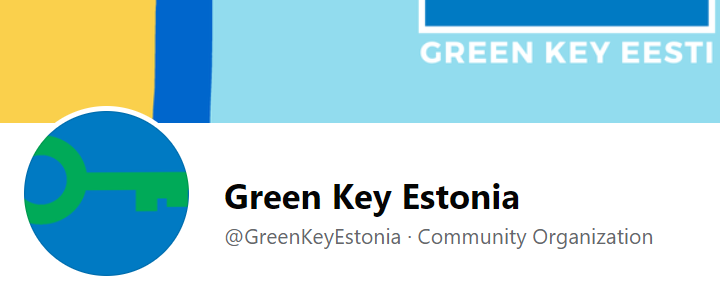 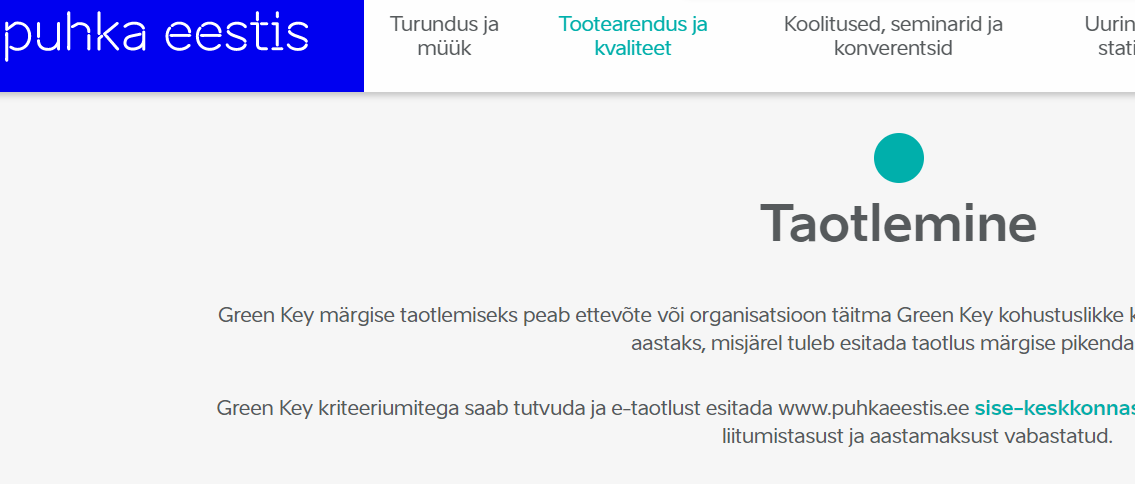 https://www.facebook.com/GreenKeyEstonia/
https://www.puhkaeestis.ee/et/turismiprofessionaalile/tootearendus-ja-kvaliteet/greenkey
Aitäh!
Võta meiega ühendust:

green.key@eas.ee
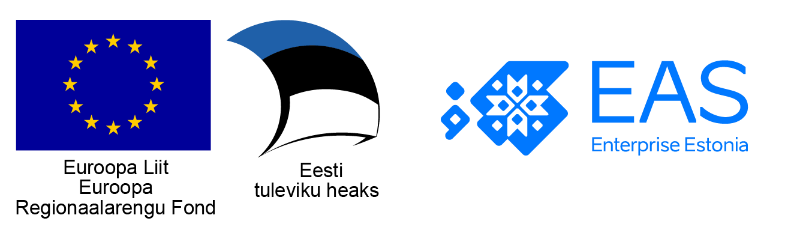 Programmi kaasrahastatakse Euroopa Regionaalarengu Fondist Turismitoodete arenduse juhtimise programmist.